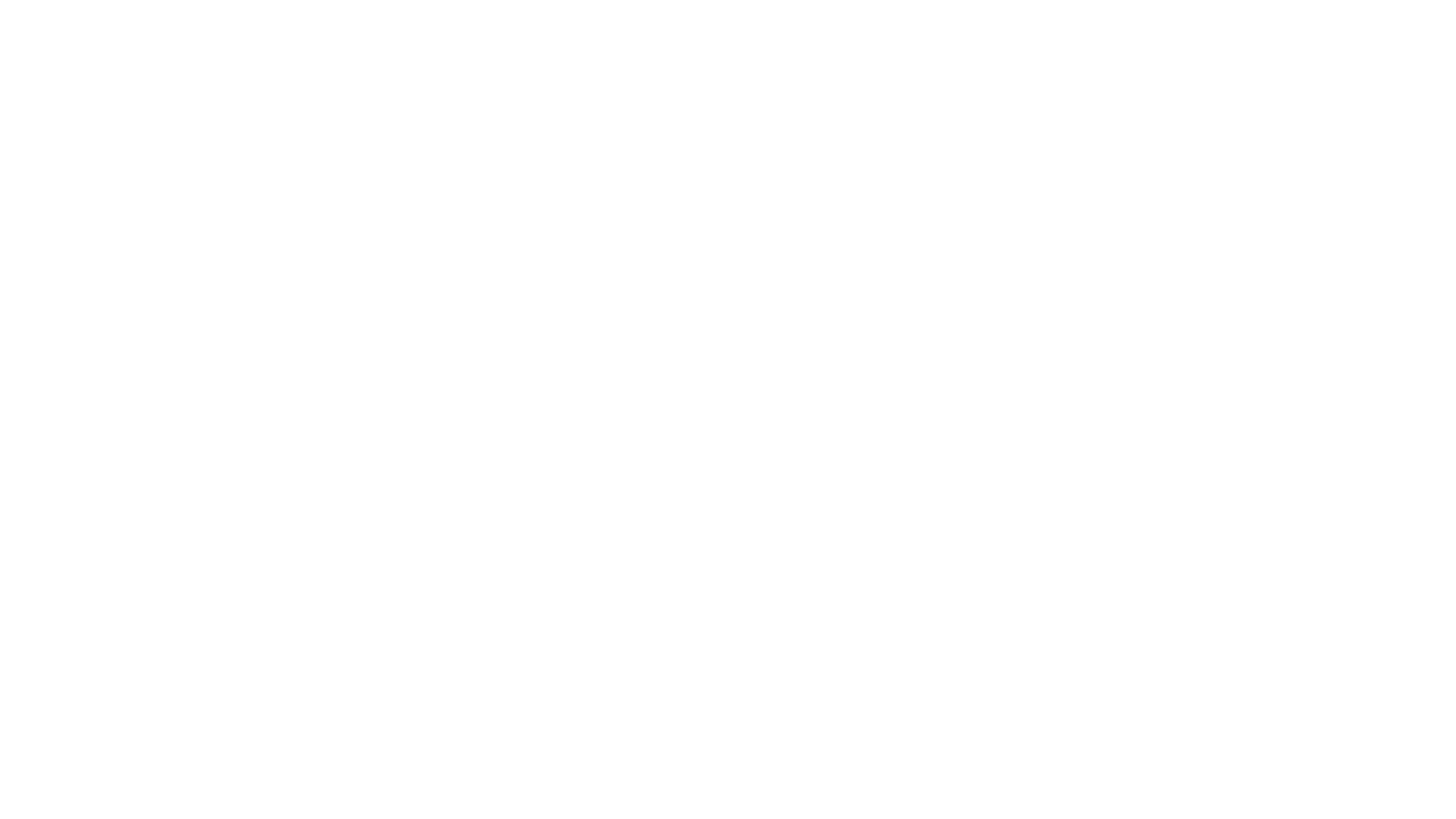 Cricket Wales Survey 2020
South Wales Cricket Association
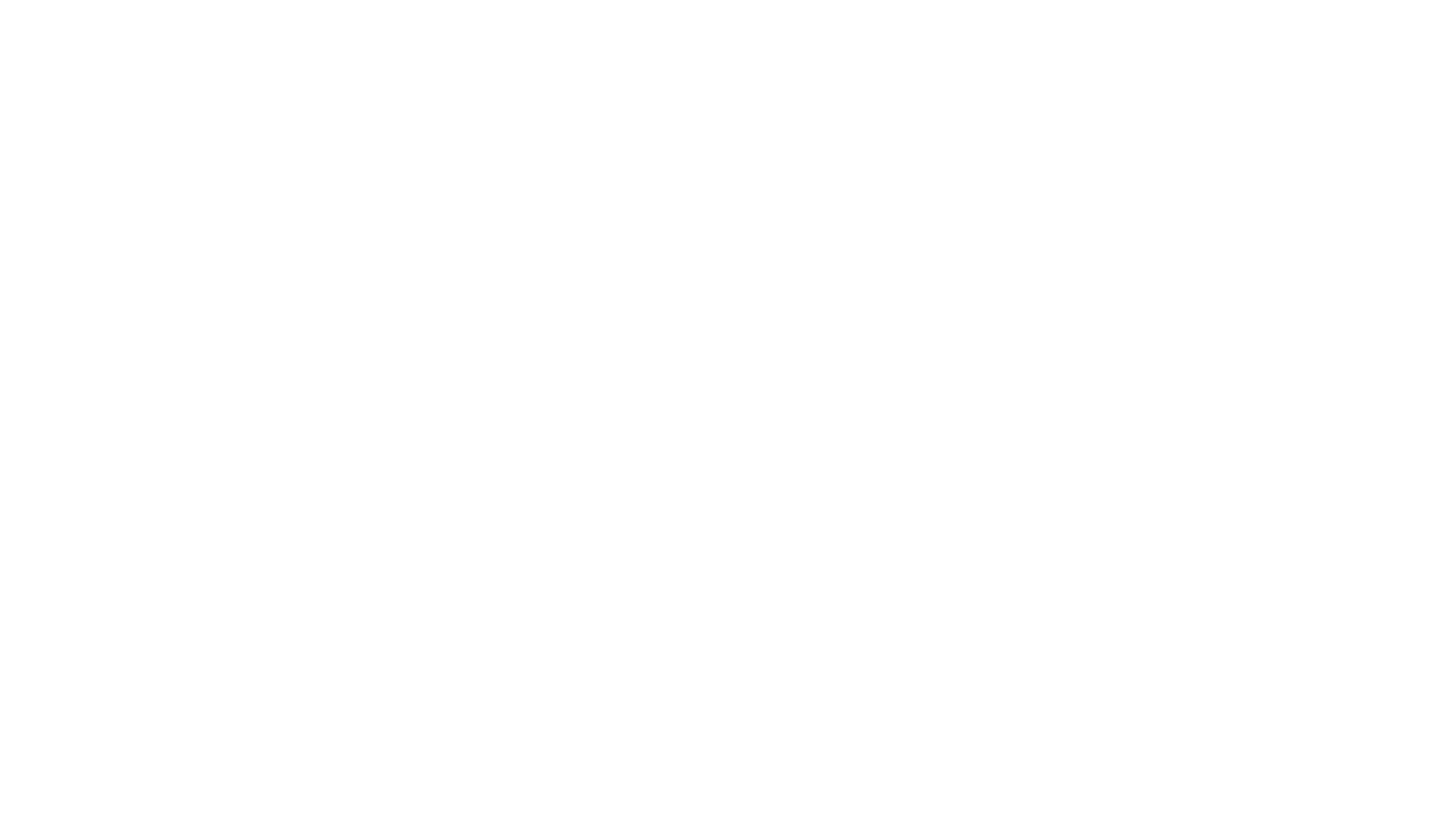 125 responses who affiliate themselves to SWCA ranging from 34 clubs 
110 of the responses were form players (98%)
20 of the responders were captains 
11 represent U18 players 
17 represent volunteers (Chairperson, coach CWO)
6 responses form Umpires/scorers 
9 % said they had played more than 2019 season 
13 % said they played about the same 
78 % played less than 2019 season
Detail of the responders of the survey
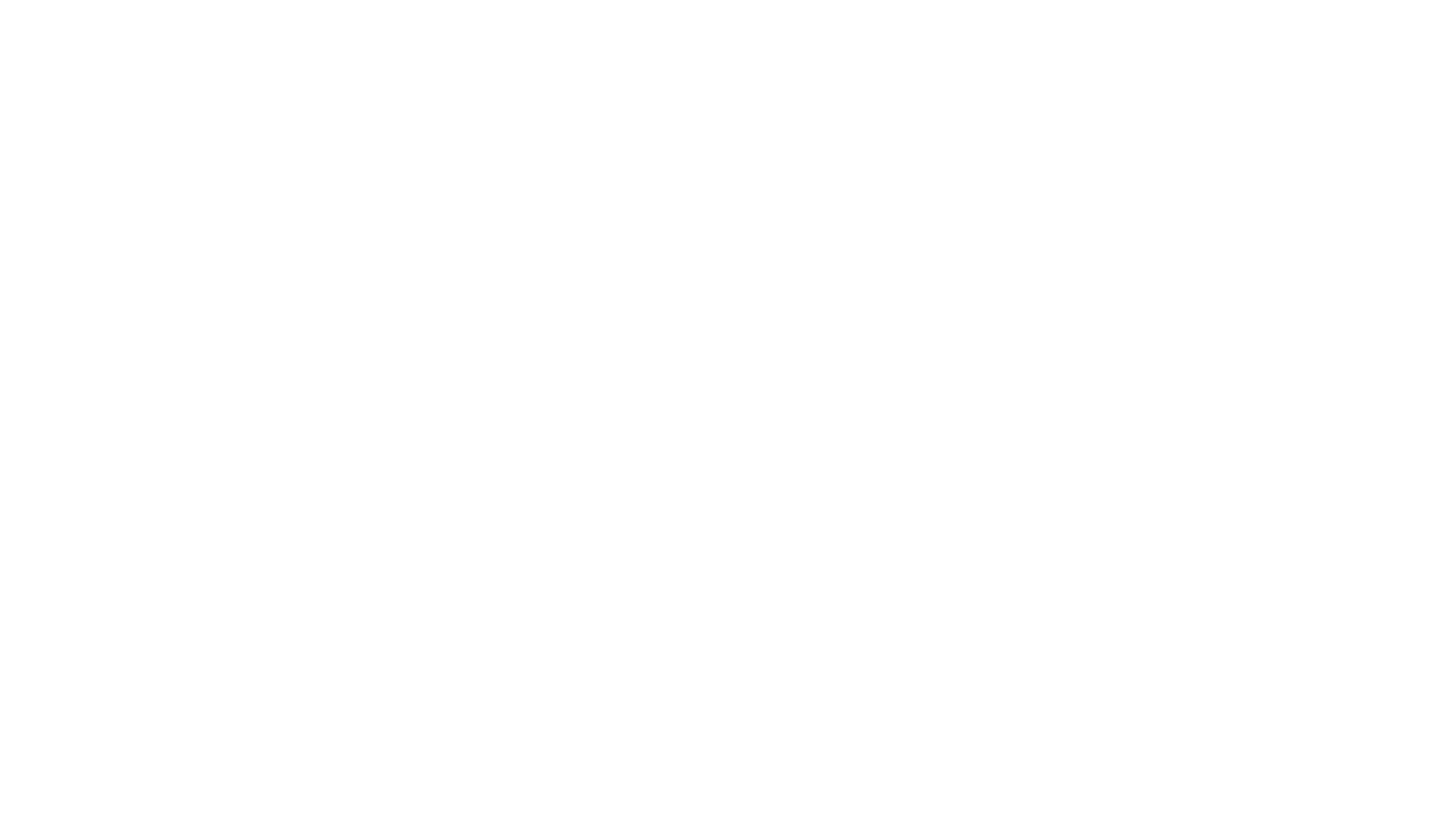 Standard of players played the majority of cricket in 2020 season.
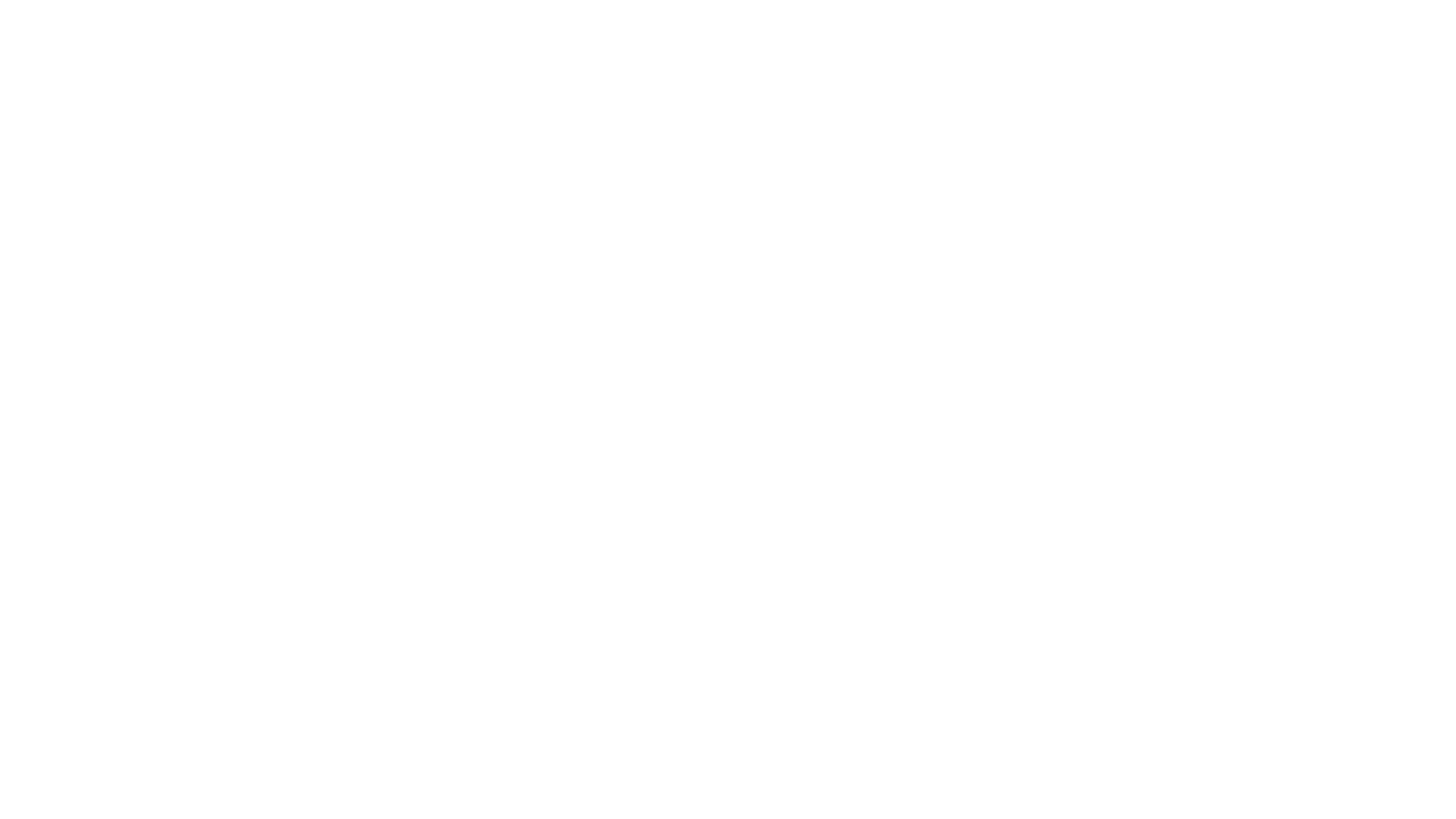 Preferred start & Finish times of the Season
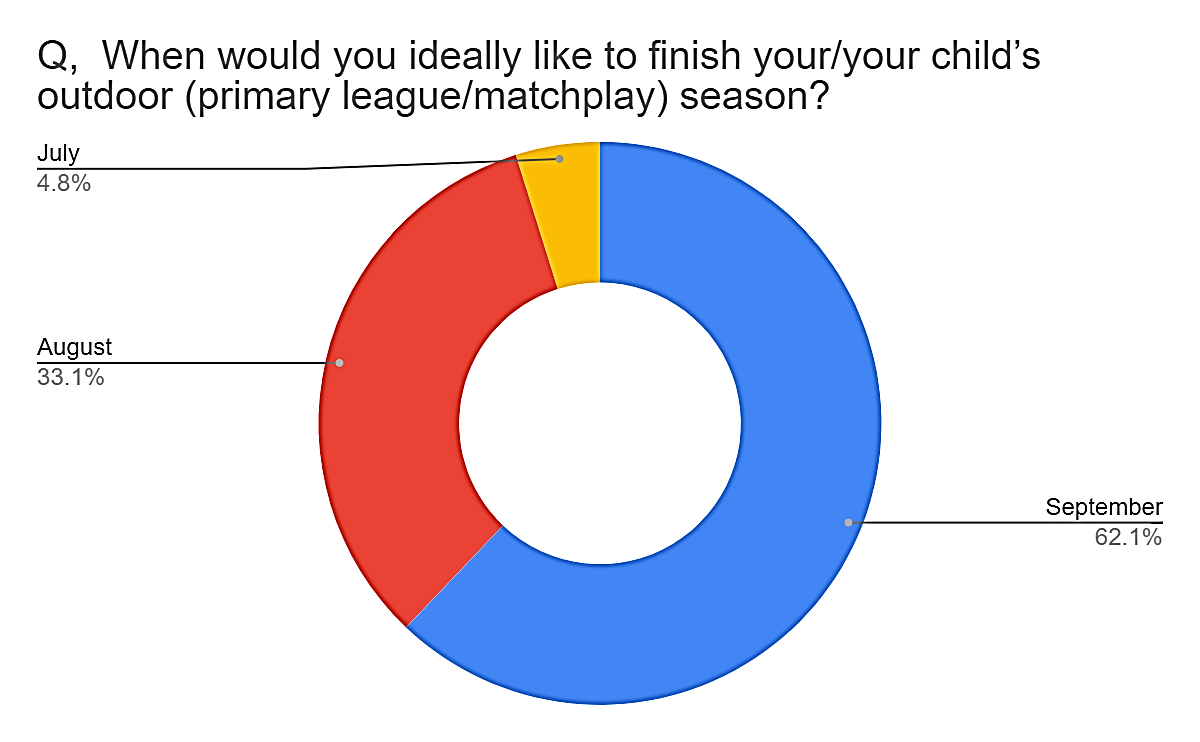 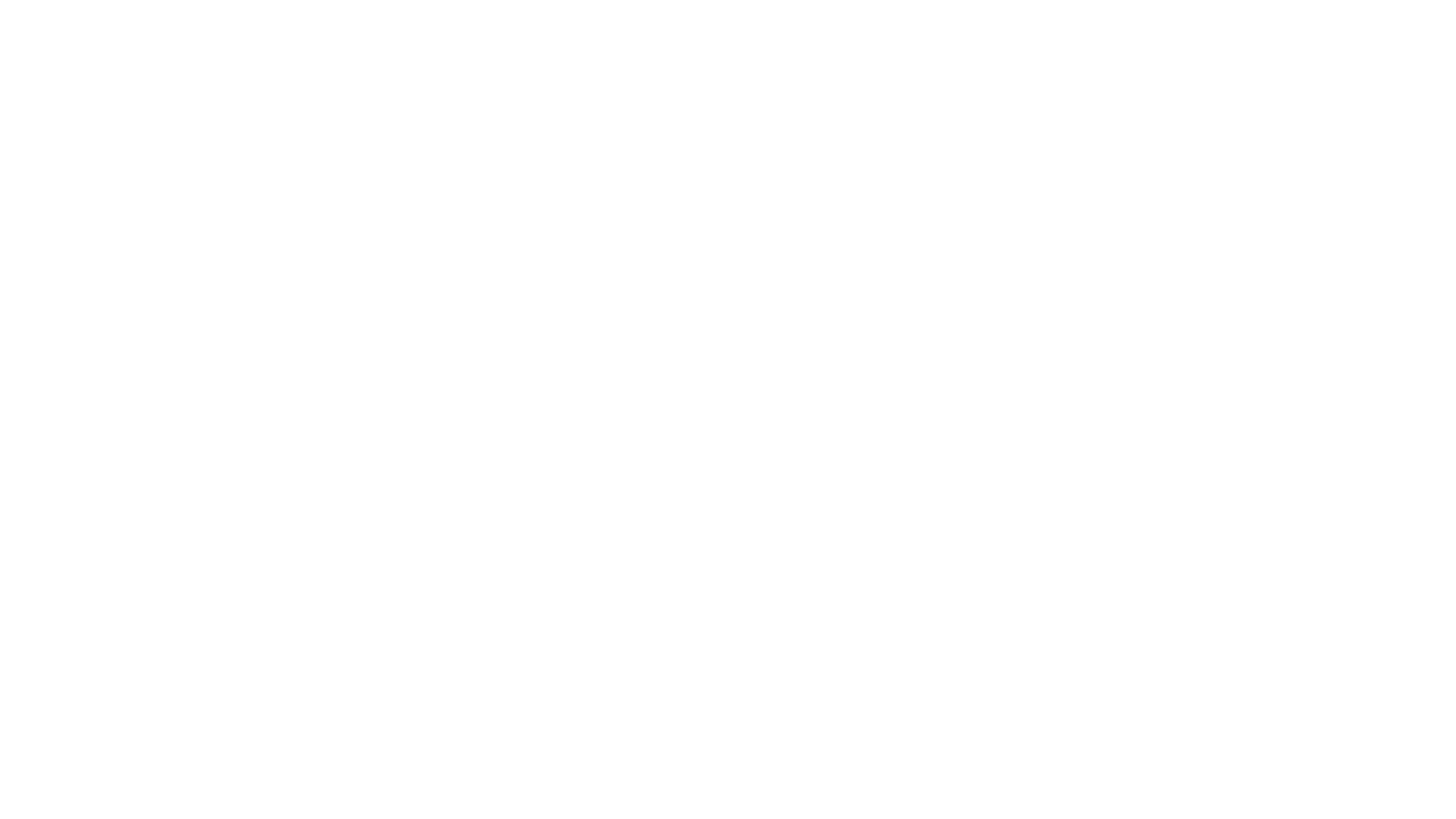 Format/duration & Match start times
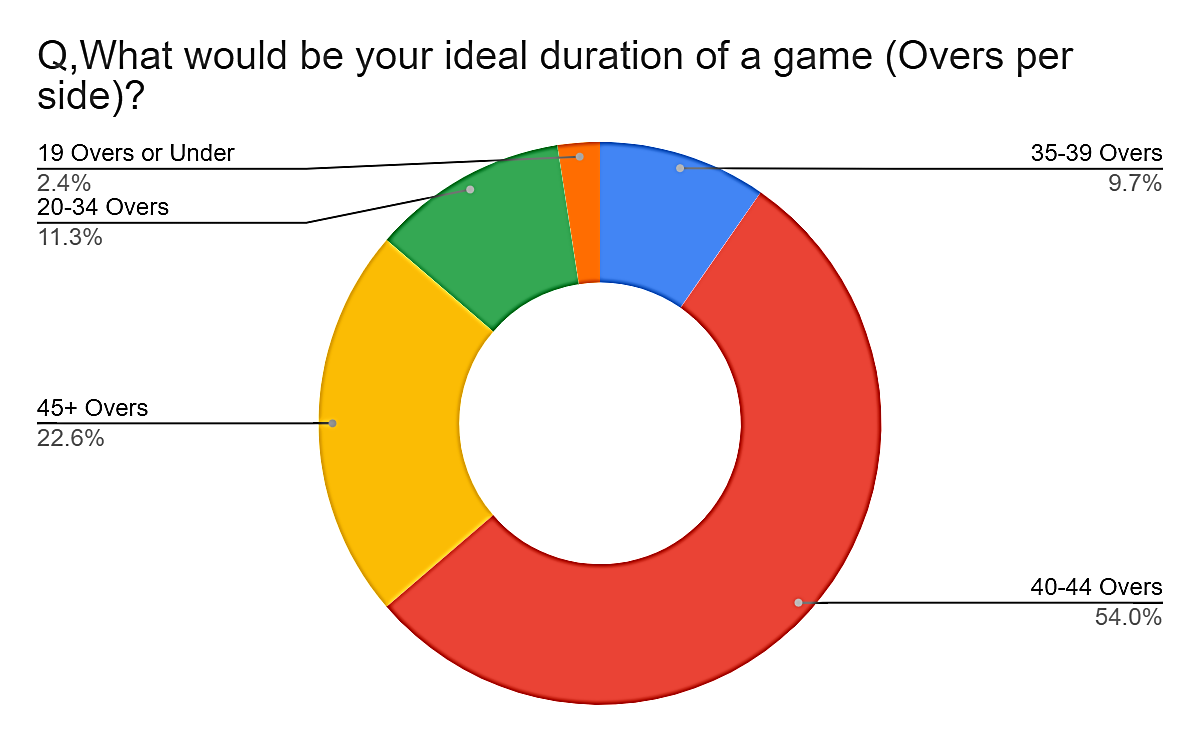 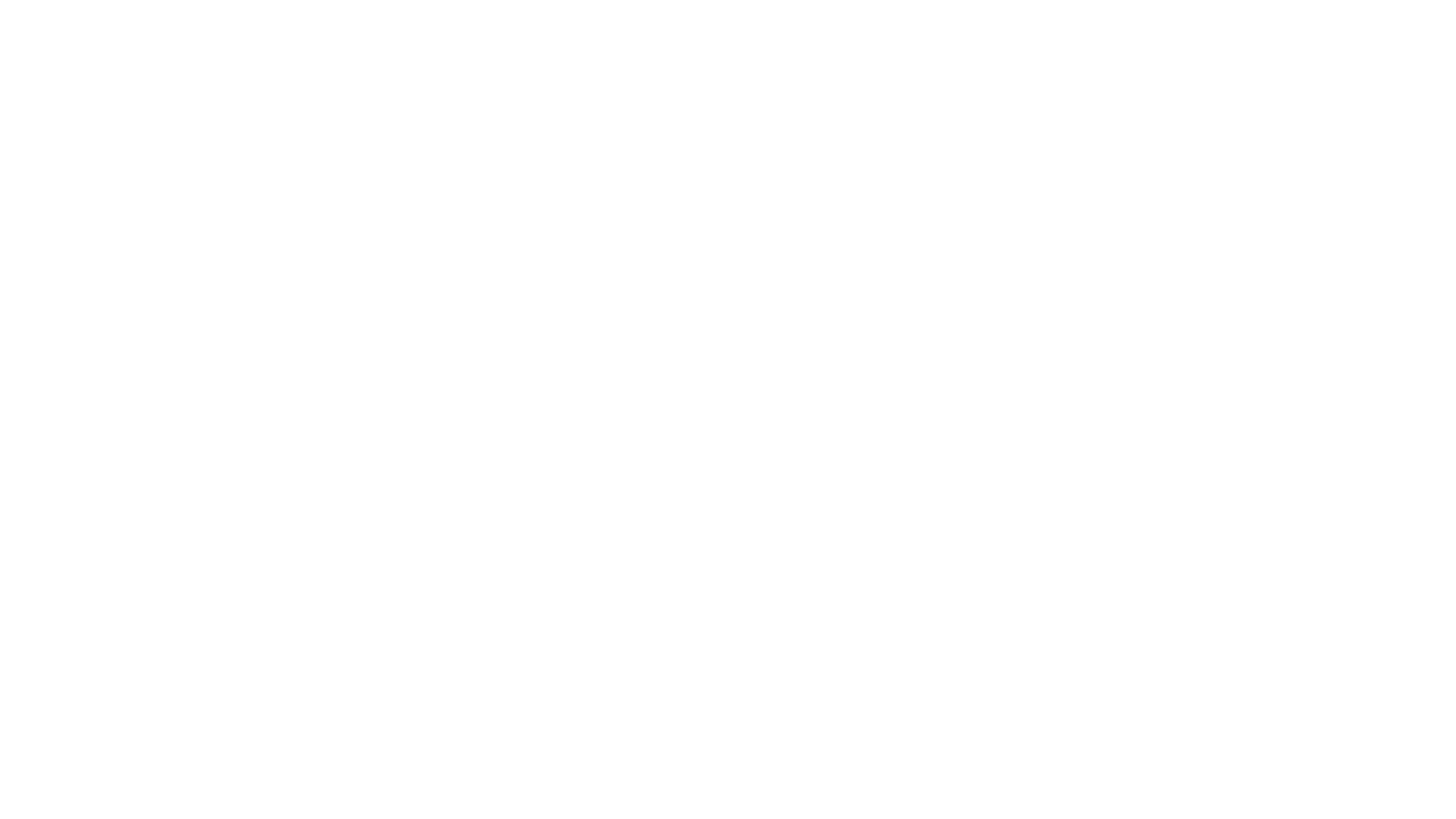 Views on Cricket clothing & Teas
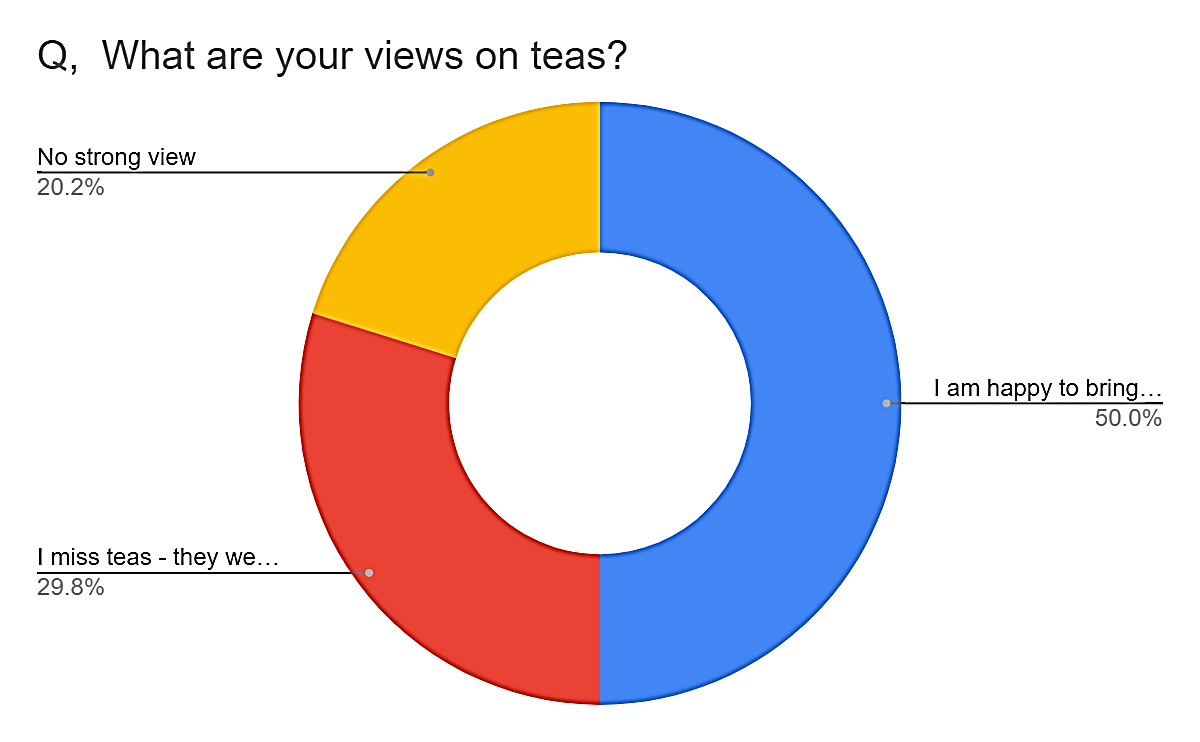 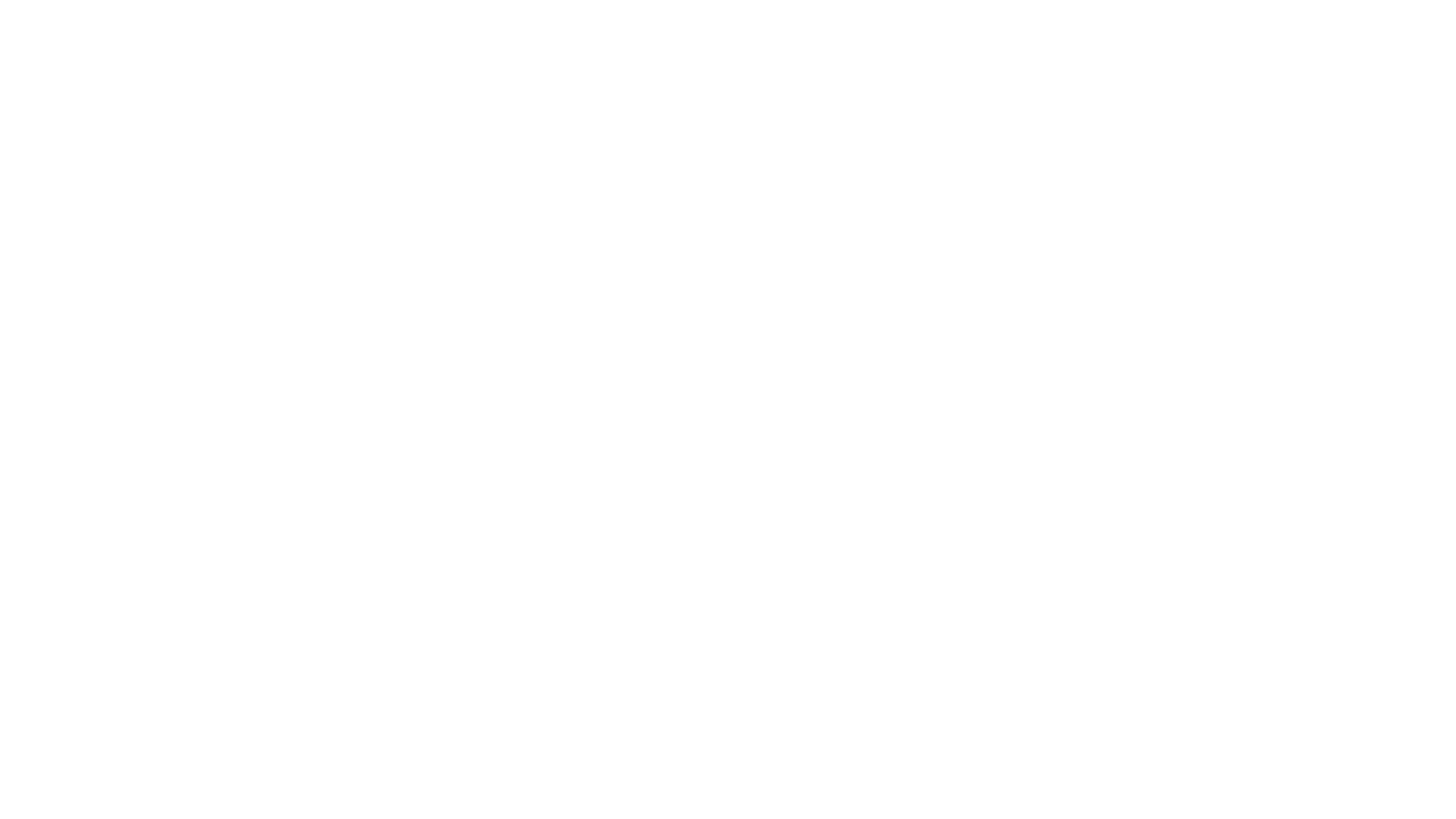 Distance, travel times to games
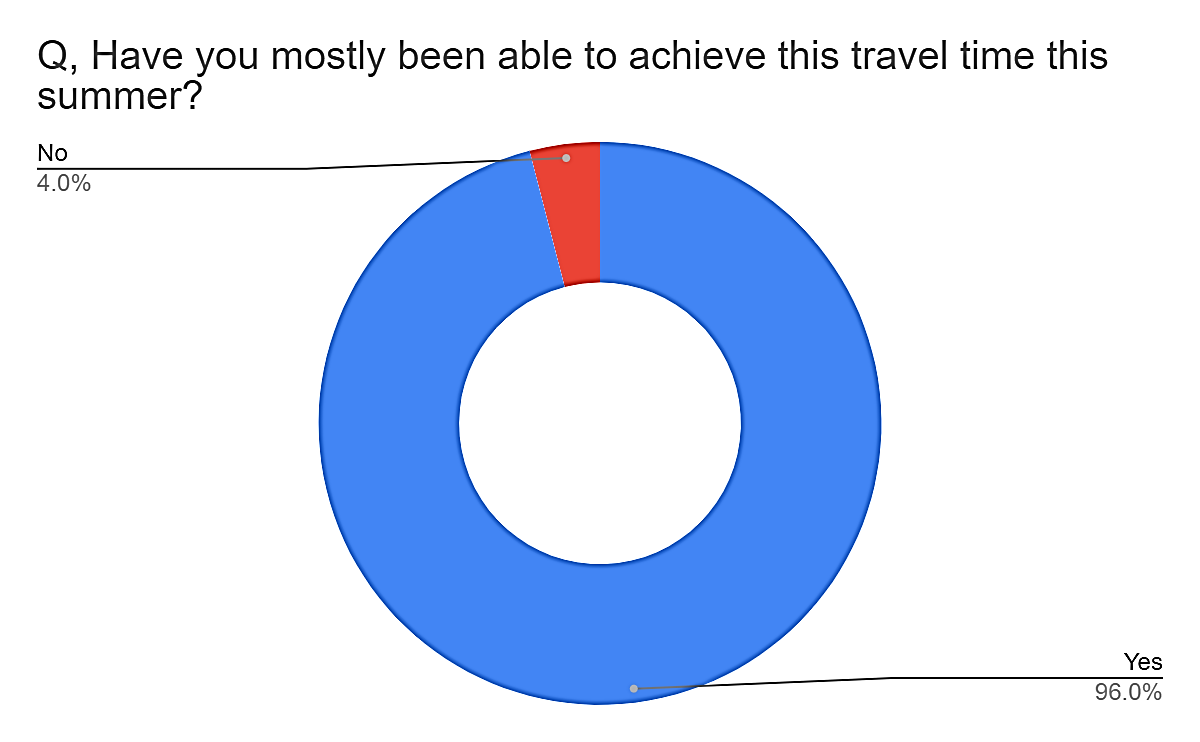 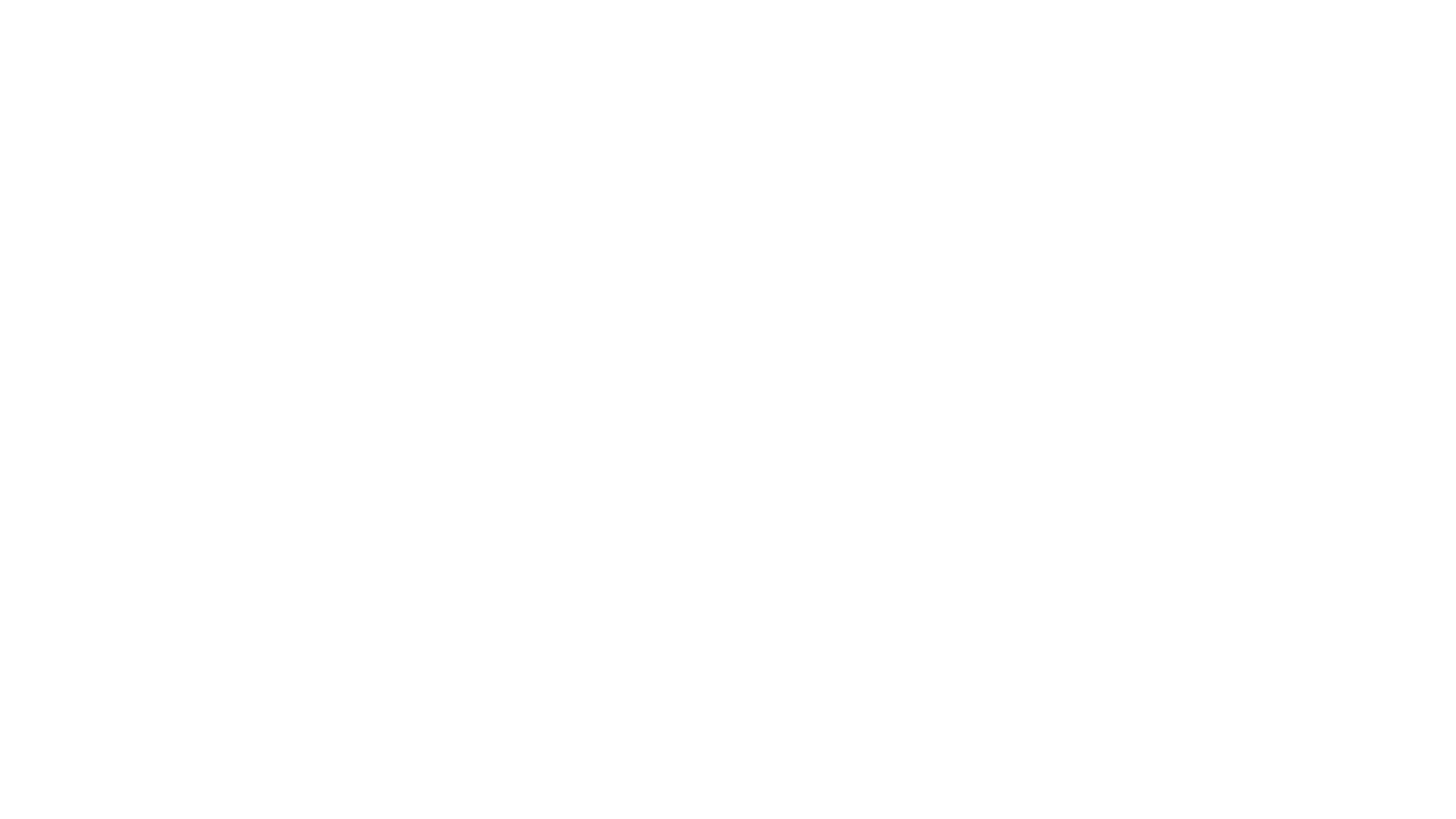 More tournaments accessible by lower tier sides, potentially winning silverware 
Bigger league where everyone plays each other once. 20 game season.
power plays & free hit 
Super overs and free hits 
Allocated umpires for all league games would be of benefit, although understand Sustainability would be difficult. 
I think the leagues are competitive enough under normal circumstances 
Bring back overseas/professionals. Get a Glamorgan academy side into the leagues. Mimic the leagues above power plays etc. Introduce own league T20 competition or veterans league on Sundays. 
Playoffs for promotion/relegation 
3 teams up n down , keeps all involved to last game
What suggestions do you have for how your league could make your cricket more competitive (if you are not currently satisfied with this)?